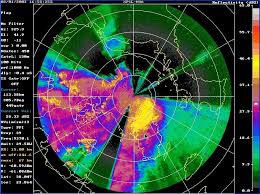 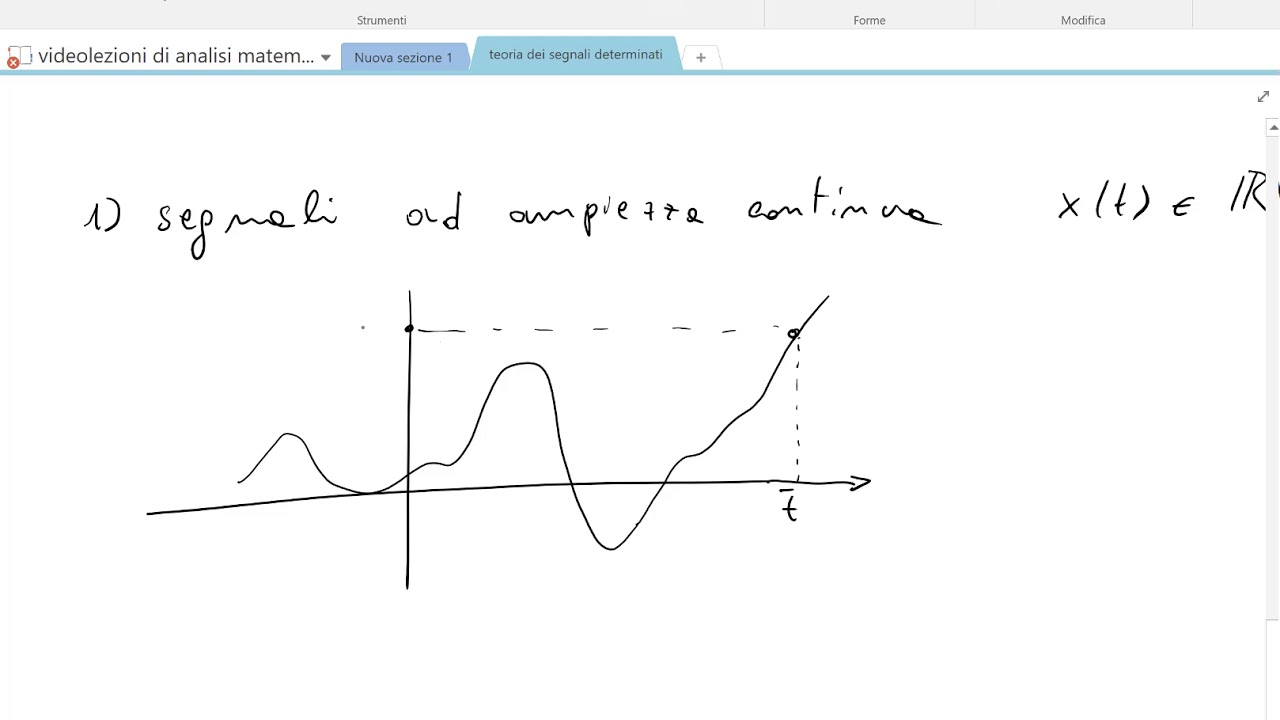 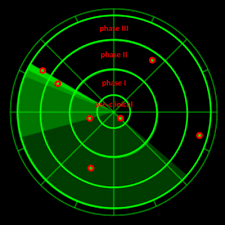 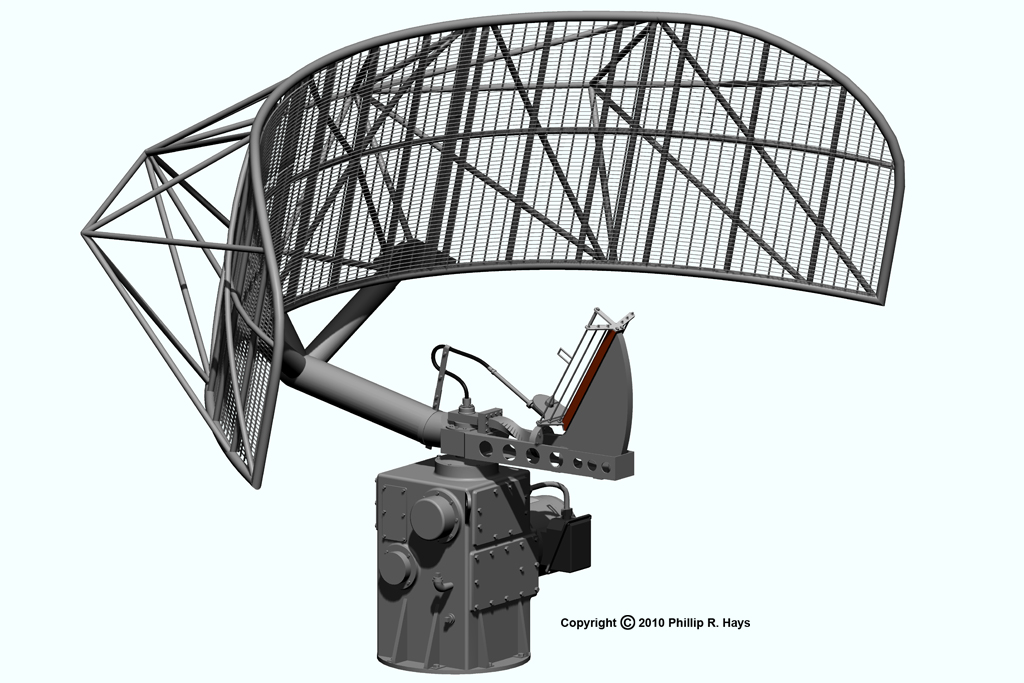 Radar
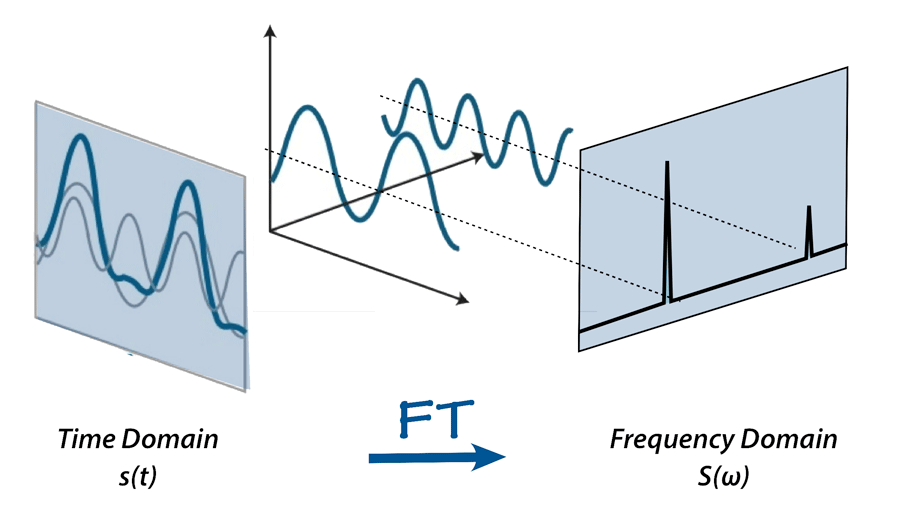 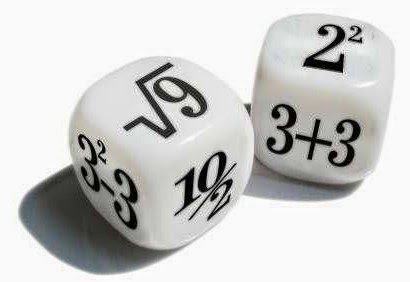 Corso di Laurea Magistrale: 
Scienze e Tecnologie della Navigazione 

Anno Accademico: 2022/2023
Crediti: 6 CFU
Docente: Giampaolo Ferraioli

Materiale Didattico Online – DM 752-2021
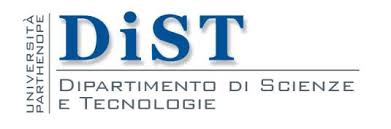 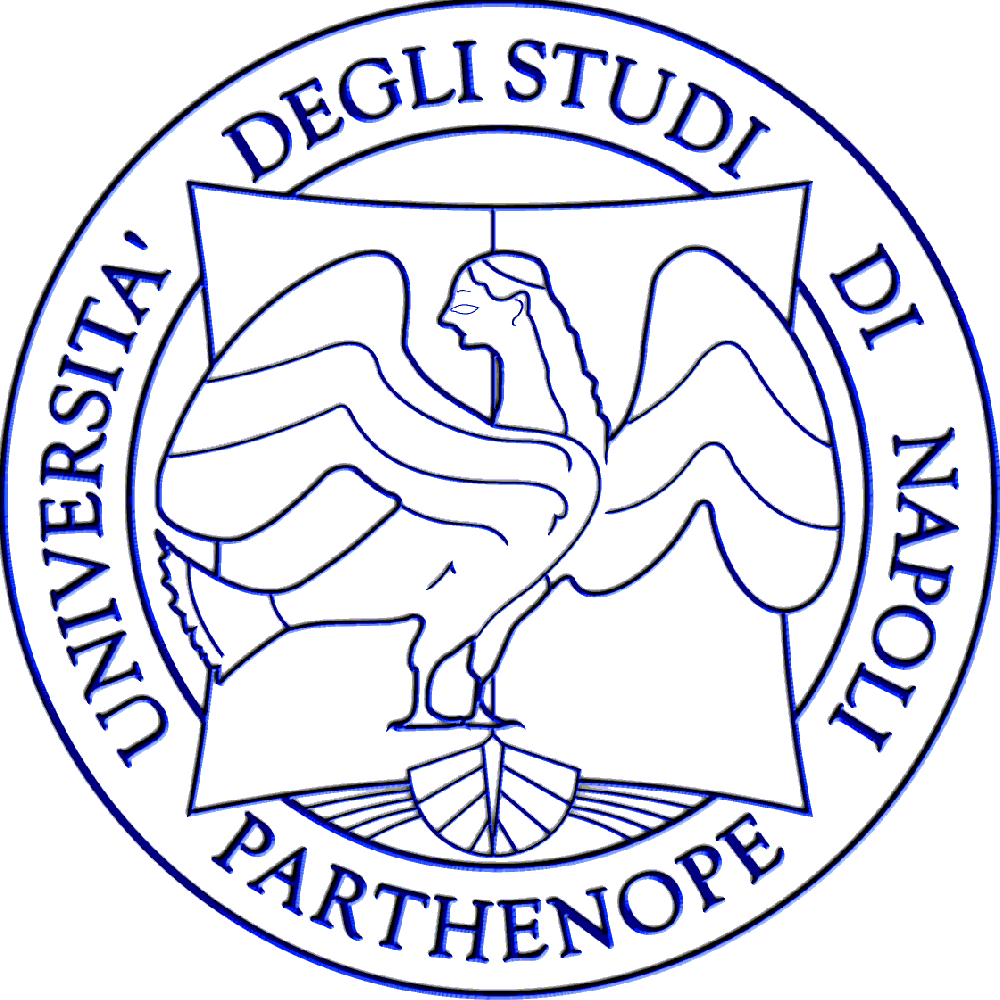 Introduzione
Sommario
Informazioni
Definzione di Radar
Informazioni
Denominazione (CFU) 
Radar (6)

Docente
Giampaolo Ferraioli 
	giampaolo.ferraioli@uniparthenope.it
http://https://www.uniparthenope.it/ugov/person/2678
https://sites.google.com/view/gferraioli
skype: giampaolo.ferraioli, tel: 0815476778
Codice Teams: dxwjcjm

Testi consigliati
Gelli, F. Verde “Segnali e Sistemi”
G. Gelli, “Probabilità e informazione”
M. I. Skolnik, “Introduction to Radar Systems”, McGraw Hill
Dispense del Docente (https://elearning.uniparthenope.it)Hill

Propedeuticità: Nessuna (Consigliate: Analisi I, Analisi II, Teoria dei Segnali)

Modalità di esame: Prova orale
Contenuti
Introduzione al Corso

Cenni di Teoria dei Segnali Definizione di Segnale, Classificazione dei Segnali, Esempi di Segnali, Potenza di un Segnale, Trasformata di Fourier, Trasformata di Fourier, Modulazione e DemodulazioneCenni di Teoria dei Fenomeni AleatoriVariabile aleatoria, Funzione di distribuzione cumulativa (cdf), Funzione Densità di Probabilità (pdf), Funzione Densità di Massa (pmf), Segnali AleatoriIl RadarIl Radar, Principio di Funzionamento, Il Sistema Radar, Applicazioni Radar, Equazione Radar, Segnale Minimo Rilevabile, Rapporto Segnale – Rumore, Probabilità di Falso Allarme, Probabilità di Detection, SNR minimo, Integrazione di impulsi, Sezione Radar, Potenza di Trasmissione, Ambiguità in Range, Risoluzione in Range, Antenne, Perdite di Sistema, Effetti della Propagazione,Sistemi RadarEffetto Doppler, Radar CW, Radar FM-CW, MTI, Radar di Immagine, Radar Secondario, Radar Meteo
Definizione di Radar
Radar  - Definizione
Apparato impiegato per rivelare la presenza di target nello spazio e di determinarne la posizione e il loro eventuale spostamento (direzione e velocità); 
È costituito da un trasmettitore, dotato di antenna direttiva orientabile, che emette verso l’oggetto un fascio di radioonde, generalmente microonde a impulsi e da un ricevitore che capta i segnali di ritorno (echi) riflessi dall’oggetto per trasformarli in informazioni visualizzate sullo schermo. 
La direzione lungo la quale si trova l’oggetto è individuata dall’asse del fascio di radioonde emesso
La distanza si determina dall’intervallo di tempo intercorrente fra l’emissione di un impulso e la ricezione dell’eco.